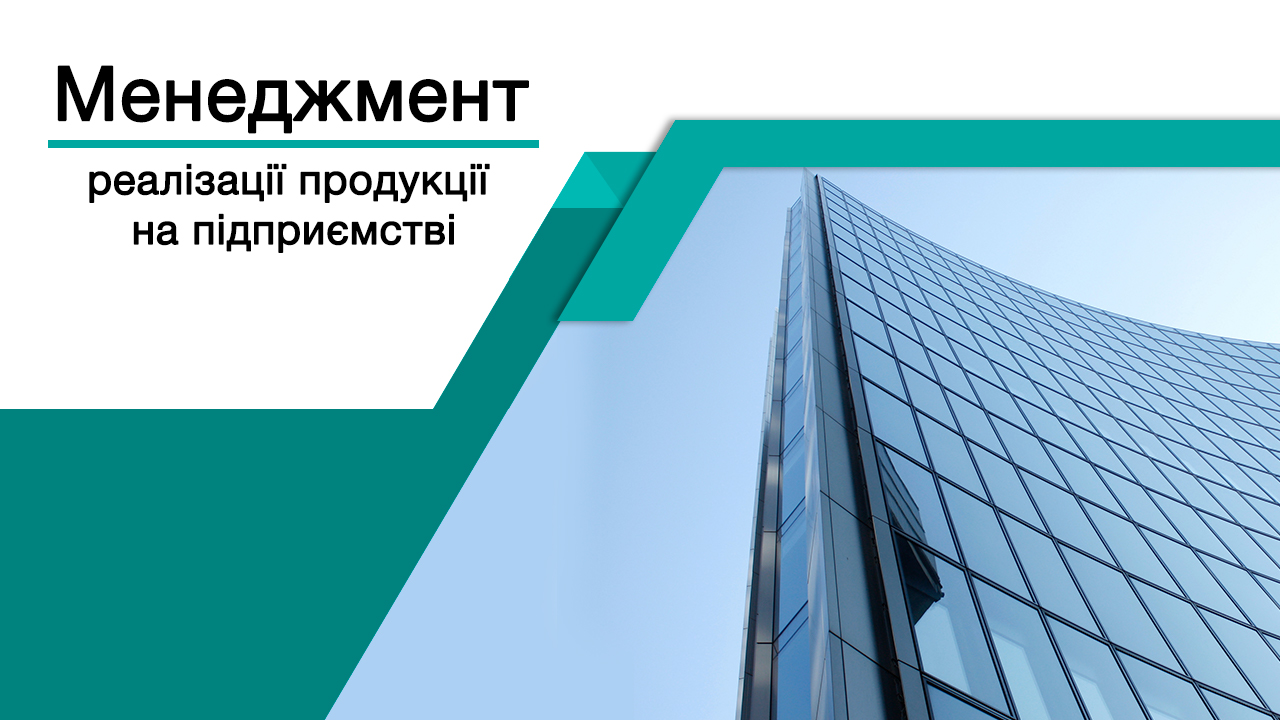 Корсун В. 6.0738-2гктс
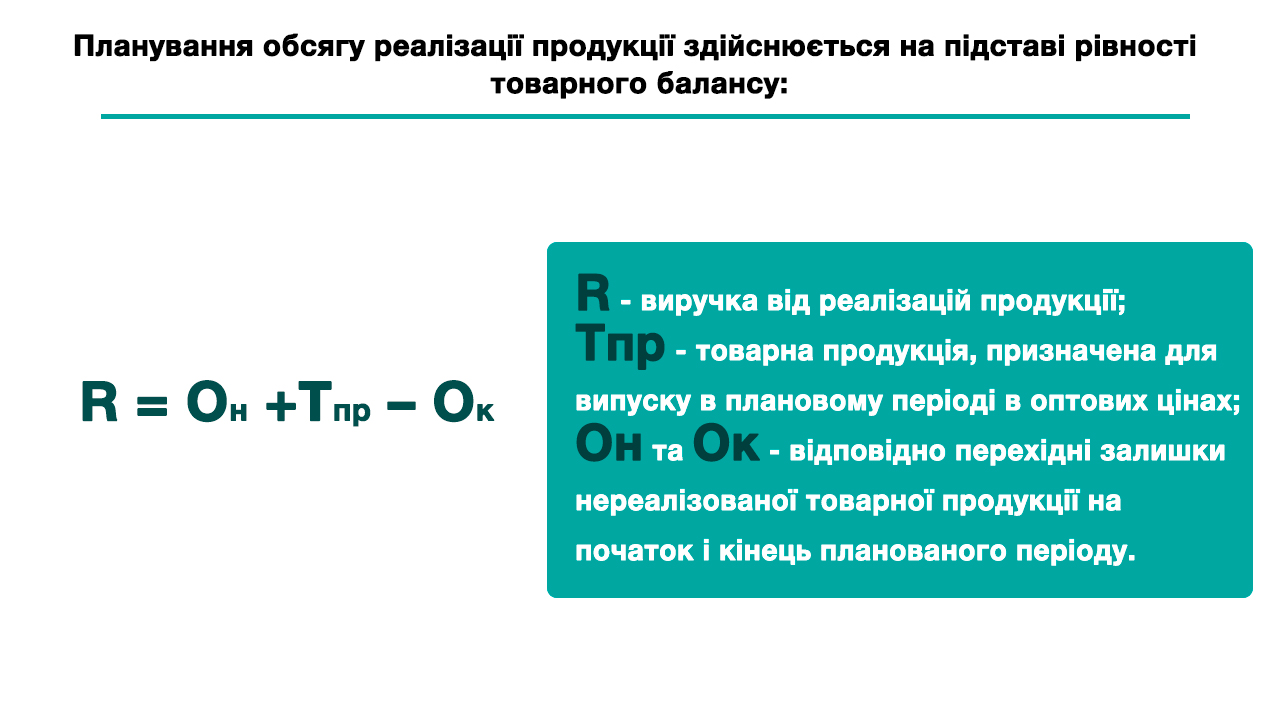 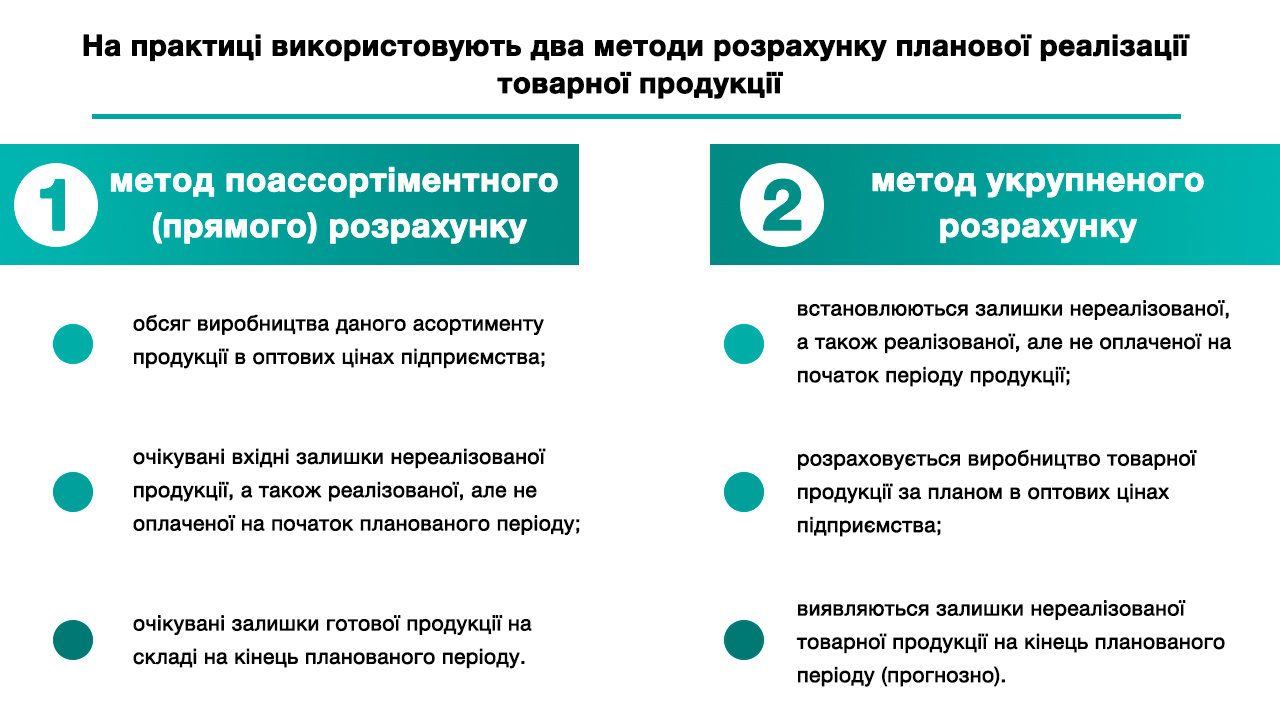 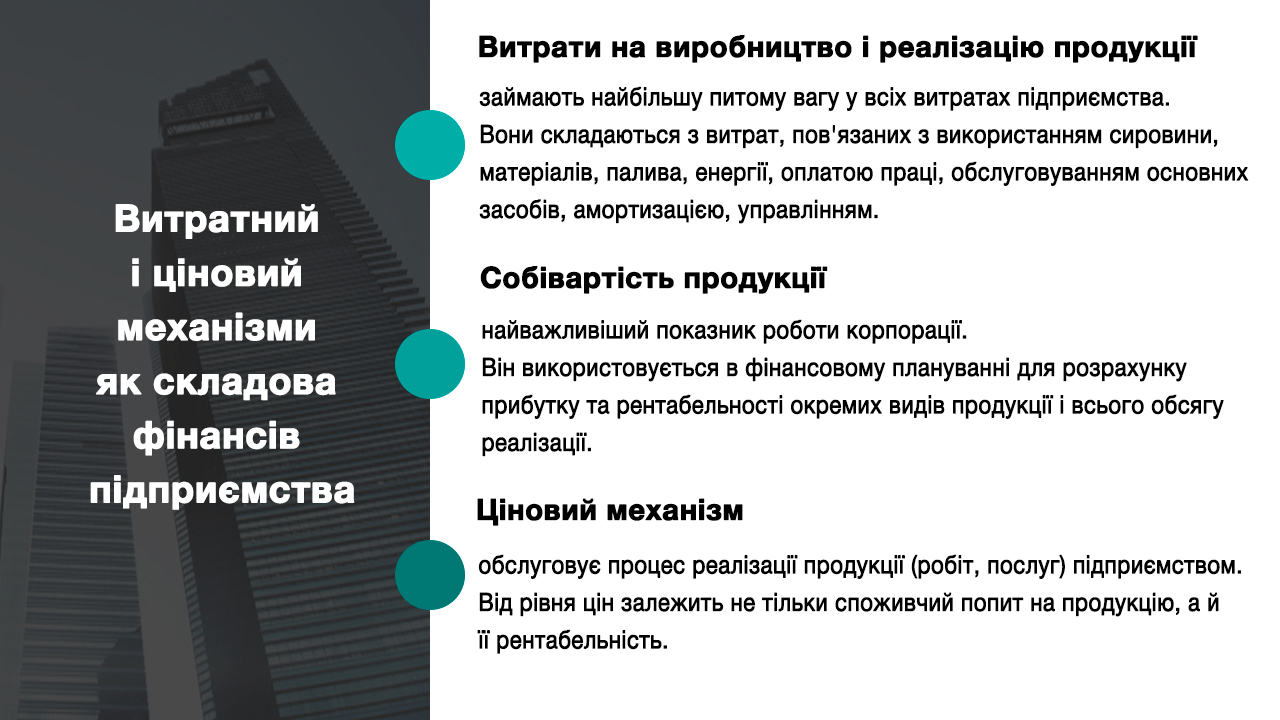 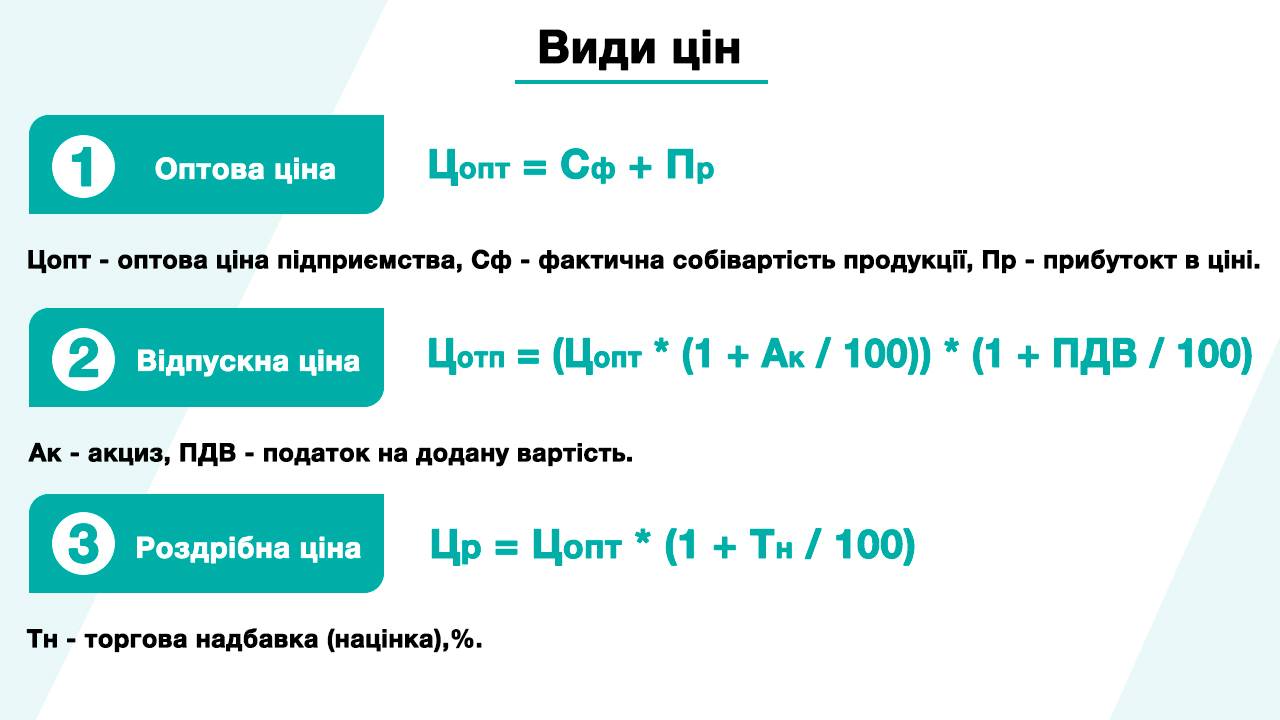